俺はいいけど、
YAZAWAは、
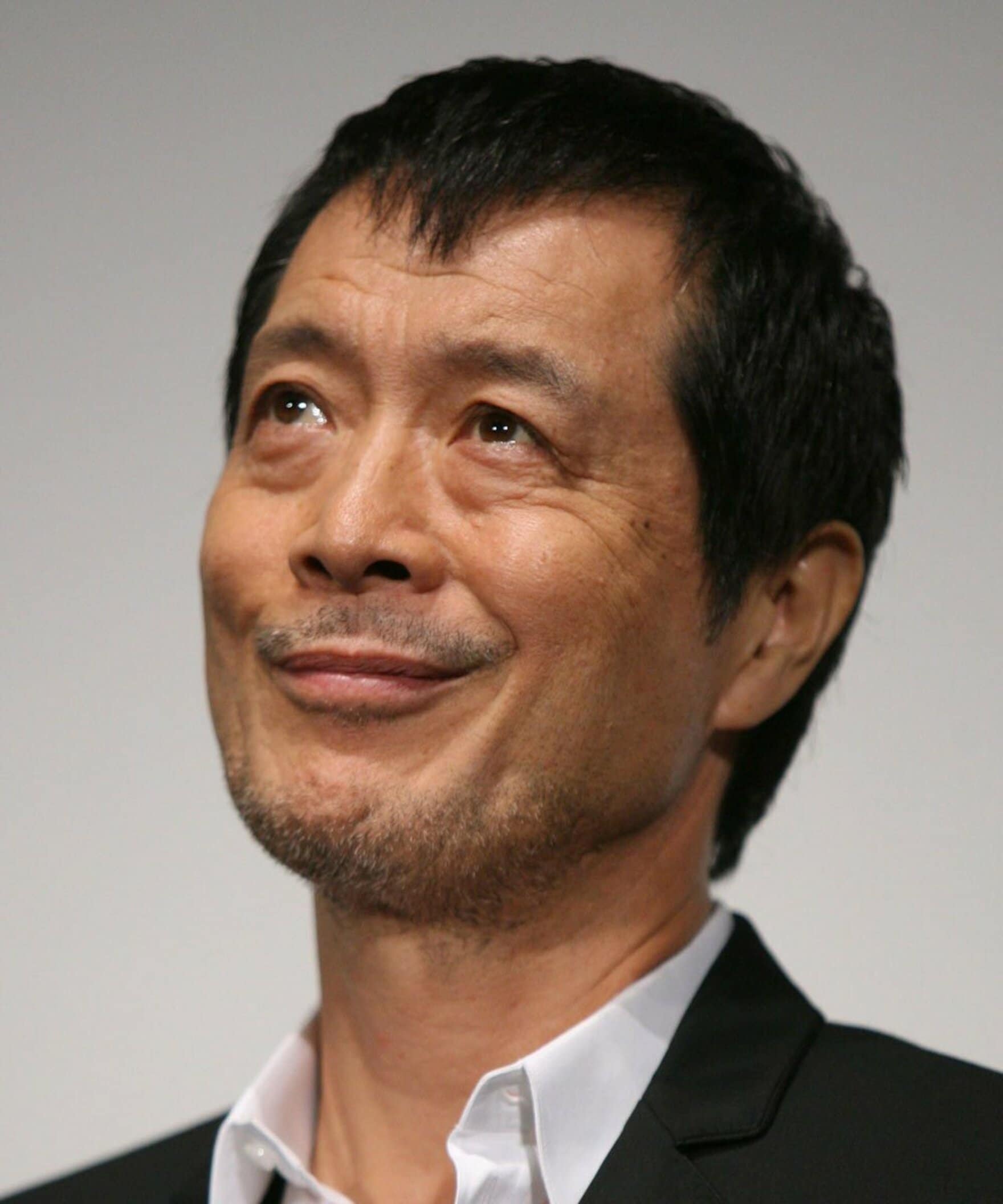 なんて言うかな？
俺はいいけど、
YAZAWAは、
なんて言うかな？
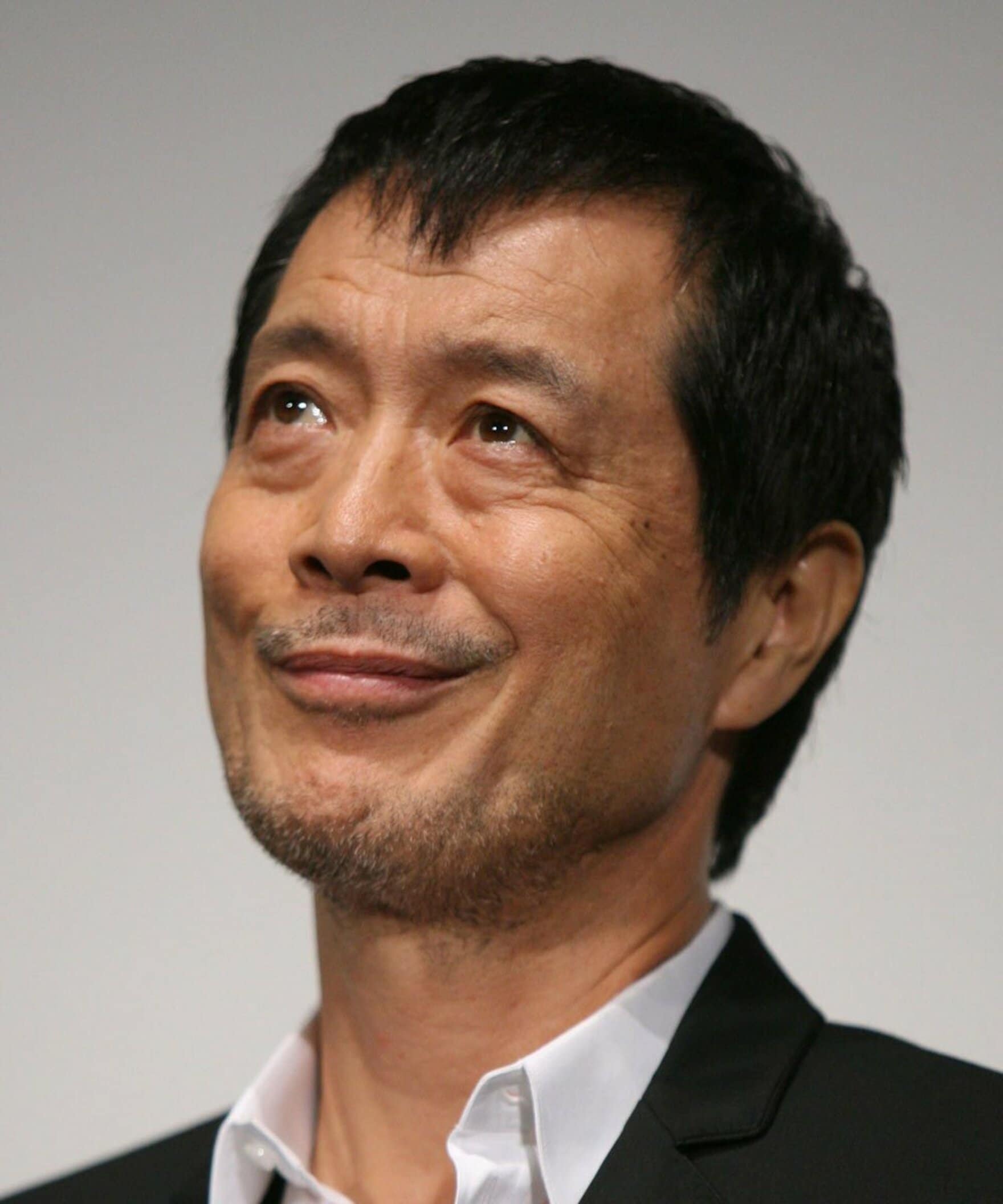 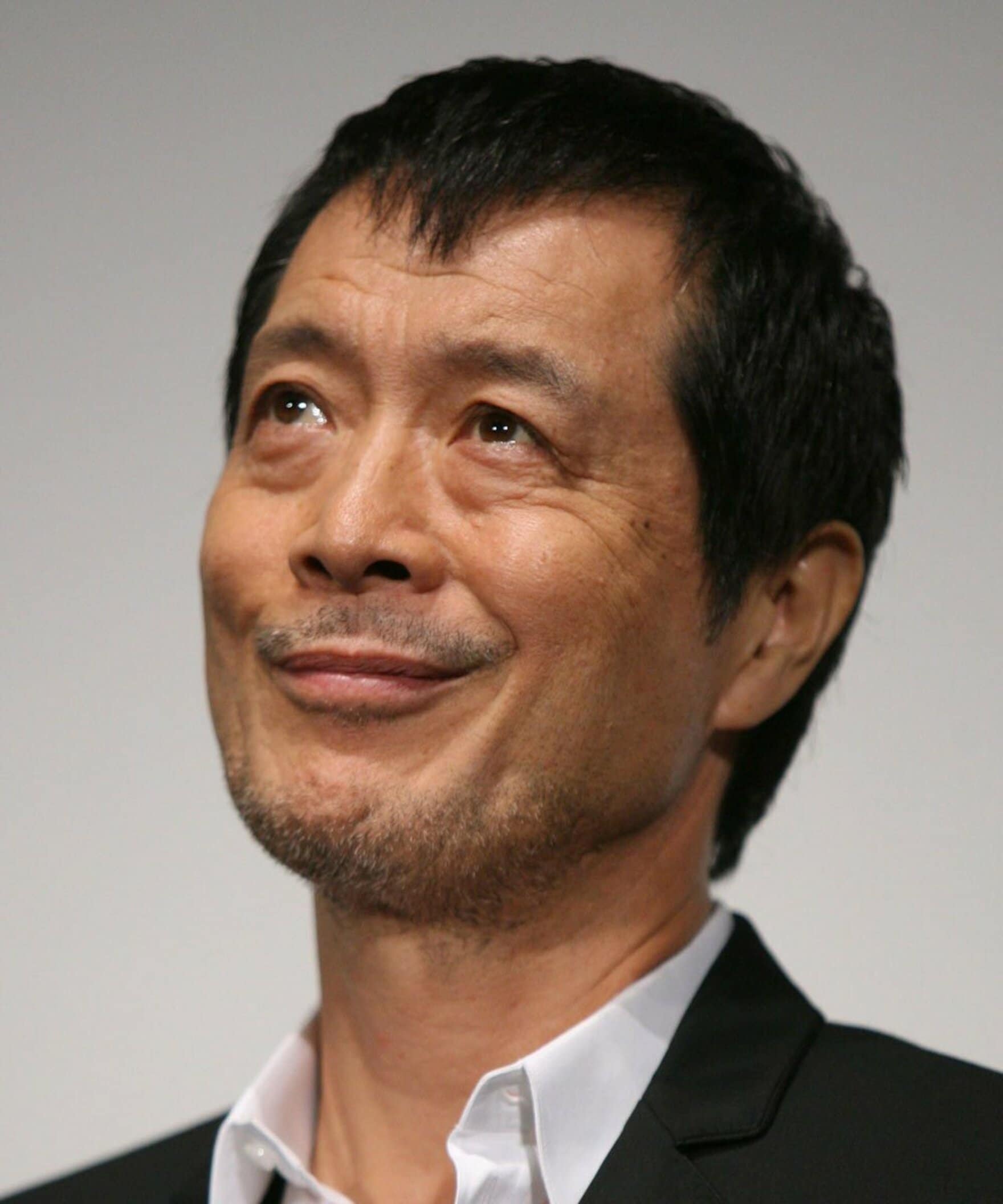 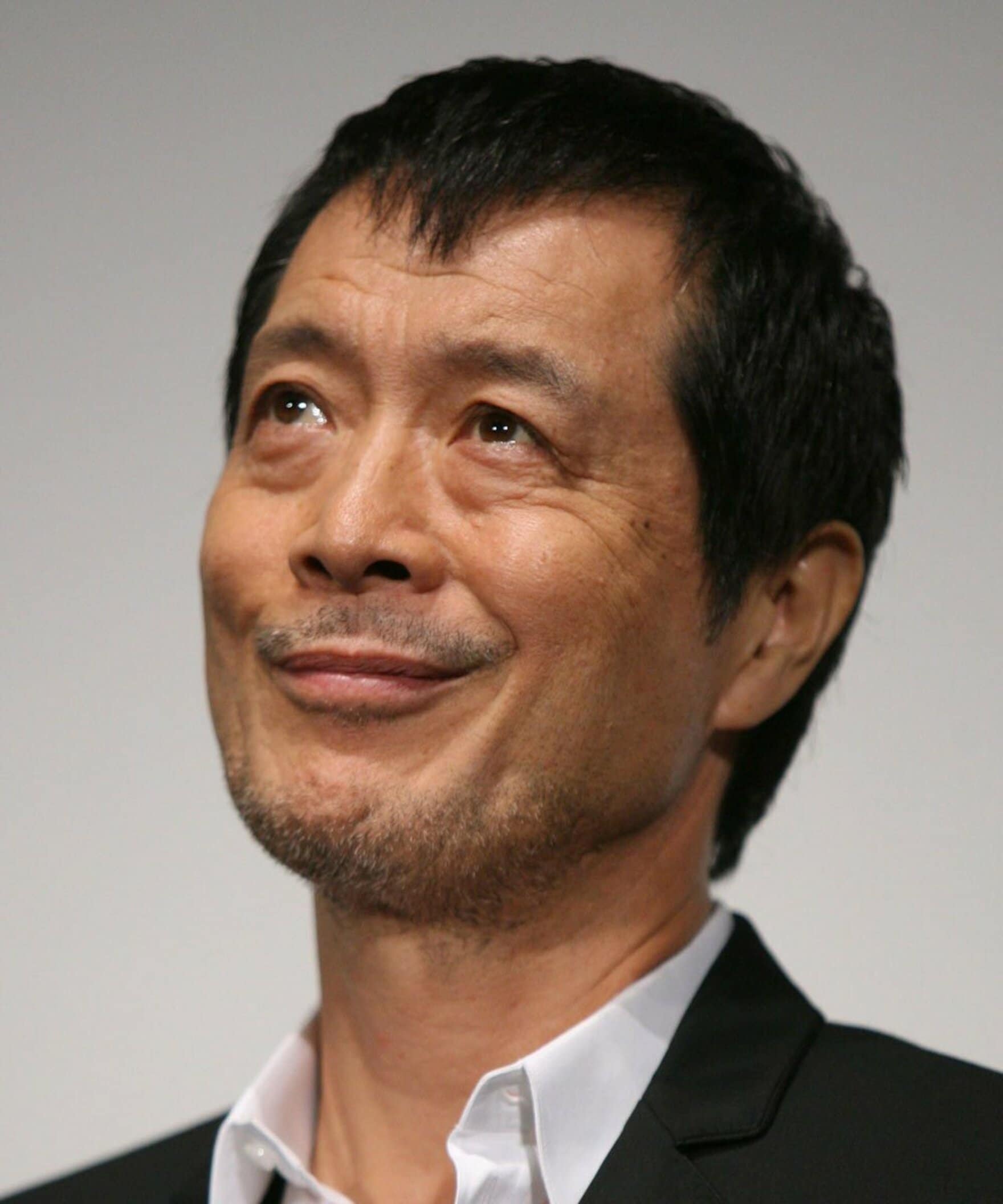 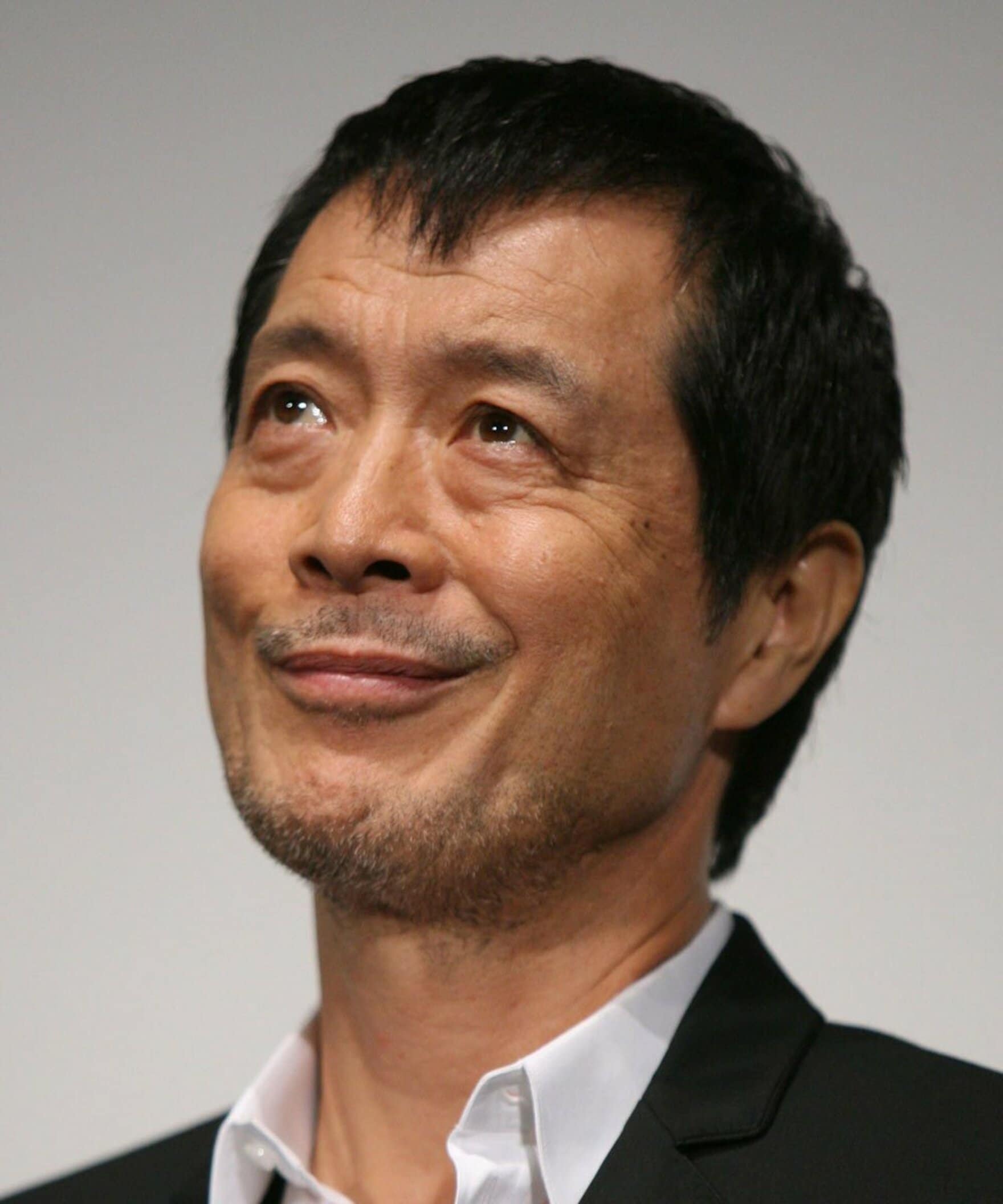